Использование проектной деятельности при обучении основам журналистики
Презентация
Автор:
Татьяна Александровна              Сергиенко
педагог дополнительного образования высшей квалификационной категории МАНУ ДО ДХТД МО Кореновский район
                2019 год
Мне 58 лет.
Педагогический стаж - 32 года,
 в дополнительном  образовании  - 17 лет.
Обучением детей основам журналистики занимаюсь  4 года.
Программа рассчитана на 2 года.
 В моей работе проектной деятельности уделяется большое внимание, особенно на  2- м году обучения.  Работа детей в творческих проектах очень важна, потому что проектная деятельность  развивает у обучаемых процесс самосовершенствования и самосознания, увеличивает долю самостоятельной  работы в учебном процессе.
Цель проекта
Освещение  основных принципов  и направлений деятельности органов МВД России, проведение совместных мероприятий и имиджевых акций, направленных на повышение  доверия граждан к деятельности сотрудников полиции, формирование образа сотрудника МВД как профессионального защитника личности, общества и государства от противоправных посягательств. 
      Работа в проекте дала возможность юнкорам  применить на практике  свои знания основ журналистики,  а также познакомиться с особенностями профессий сотрудников органов внутренних дел: УУП, уголовного розыска, наркоконтроля, ПДН, кинологической службы.
Проект «Юнкоры в погонах»
Проект был создан на основе взаимодействия Отдела МВД РФ по Кореновскому району, детского объединения «Юный корреспондент» МАНУ ДО ДХТД МО Кореновский район  и Школы юнкоров газеты «Кореновские вести».
Основные мероприятия проекта
Ознакомительная  экскурсия в Отдел МВД РФ по Кореновскому району;
Интервью с сотрудниками подразделений:
-  дознания;
- наркоконтроля;
- экспертной службы;
- кинологической службы;
- правового обеспечения;
- ПДН;
- ДПС.
Урок Мужества с ветераном МВД
В клубе «Парус» прошел Урок Мужества, где юным корреспондентам рассказал о службе в «горячих точках» председатель совета ветеранов ОМВД – участников боевых действий А.В.Роженко
Акции проекта:
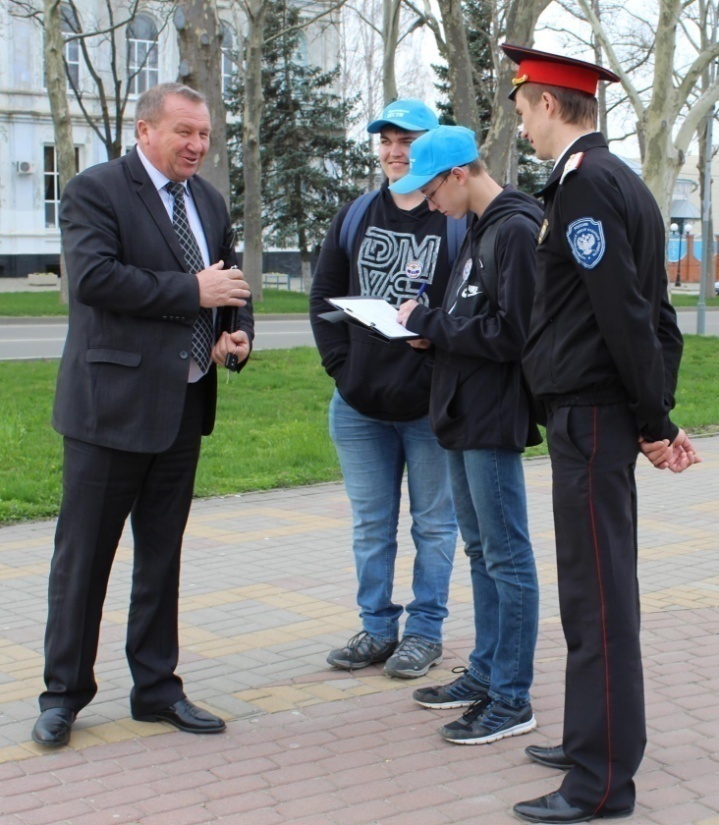 - Социальный опрос вместе с сотрудниками ППС граждан на улицах города на тему: «Доверяете ли Вы полиции? И почему?»
 - Акция с  сотрудниками ДПС  для водителей и пешеходов «Соблюдайте  правила дорожного движения!»;
- «Зарядка со стражами порядка» на городском стадионе, где  юные корреспонденты не только размялись, но и познакомились с приемами борьбы.
Результаты проекта
Юнкоры опубликовали свои материалы в районной газете «Кореновские вести» и краевой «Милицейской газете Кубани»
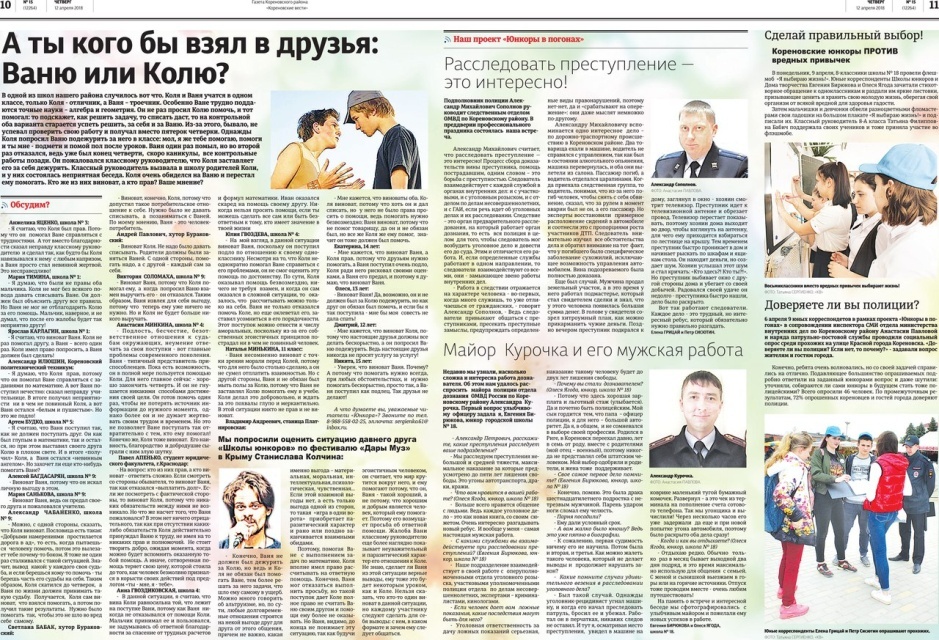 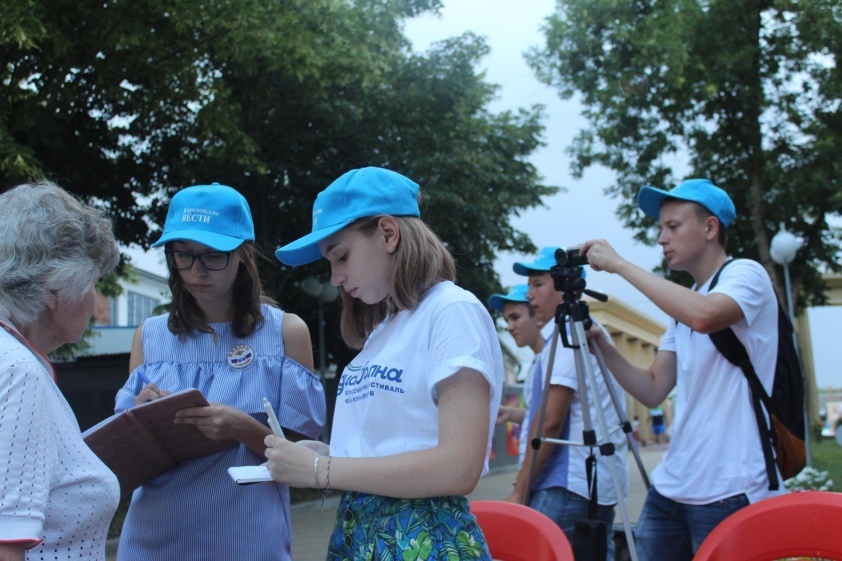 Итоги проекта
Всем участникам проекта «Юнкоры в погонах» начальник ОМВД РФ по Кореновскому району полковник полиции Г.А.Толокнов вручил именные Свидетельства и значки, а наиболее активных юнкоров наградил Грамотой.
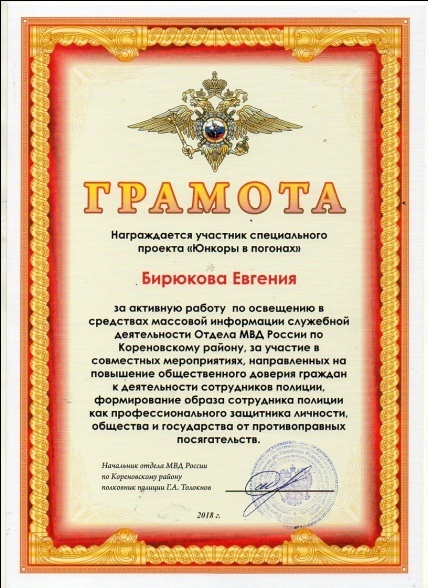 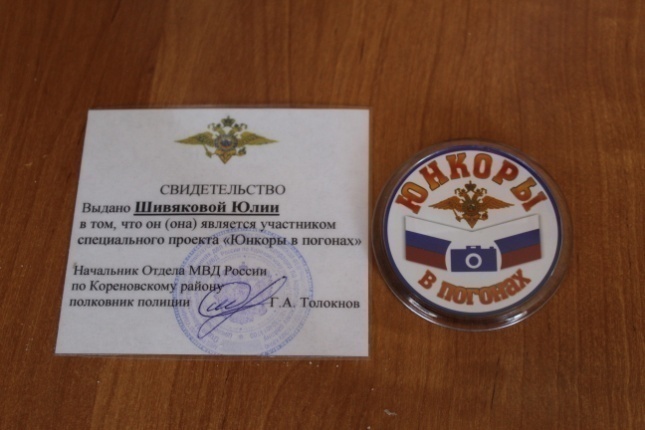 Большая победа
В 2018-2019 учебном году проходил VIII Краевой конкурс юнкоровской прессы «Креатив Инициатив», в котором ежегодно участвуют юнкоры всех районов Кубани, Краснодара и города-курорта Сочи. В номинации «Звучать громче!» наш проект «Юнкоры в погонах»  занял первое место!